Tips for Virtual Networking Platform 
of 2022 VLSI-TSA and VLSI-DAT Symposia
Virtual Networking Platform
Access the Virtual Networking Platform:

TSA: https://meeting.vmi.tw/tsa

DAT: https://meeting.vmi.tw/dat

Please log in with your email and registration number 
    (same as in the registration notice letter).
Virtual Networking Platform Instructions
This virtual networking platform will open from April 18th, 9:30 am to April 30th, 2022 23:59 pm. All schedule is in Taipei Time (GMT+8).
Live Sessions:
This event page allows participants to view the following sessions Live online. Click “     ” to navigate the live sessions:
        -    Joint Opening & Award Ceremony
        -    Joint Plenary sessions (J1, J3, J6)
        -    Joint Special Sessions (J2, J5)
        -    Joint Luncheon Keynote (J4)
2)    Participants who attend the symposia virtually can post questions through Microsoft Teams chatroom during
       live Q&A.

Virtual Chat Room:
      The Chat Room creates a platform for participants to network with leading experts worldwide. After viewing
      presentation, participants can go to the Chat Room below (click “    ”) and interact with the speaker of each
      paper. 

      To establish effective engagement, audience are suggested to post your questions on the chat
      room before 18:00 (GMT+8) on the speech day. Authors/speakers are encouraged to reply to the
      questions before 18:00 (GMT+8) on the next day of your speech.
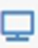 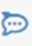 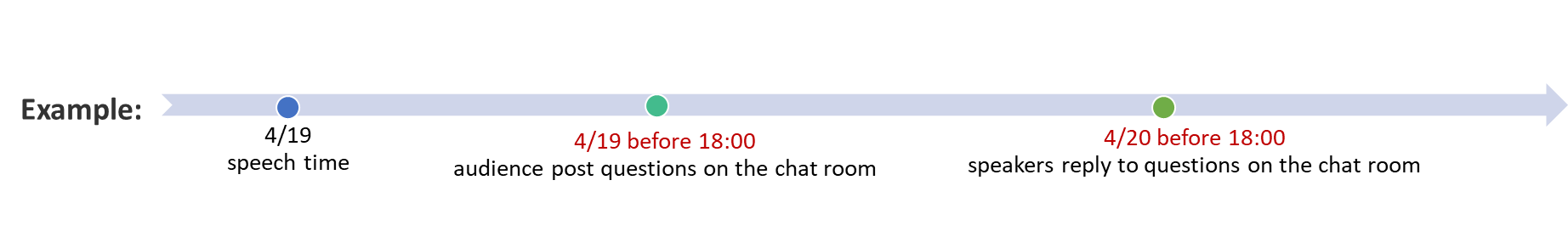 Virtual Chat Room : 4/18-4/30
Step 1 : Visit Program page of the conference website and click “Chatroom” button, or Scan the QR code on the session board to access the Chatroom.
Step 2 : Login with your email and registration number.
Step 3 : Click       to enter the Chatroom or reach out to speakers via email.
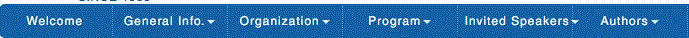 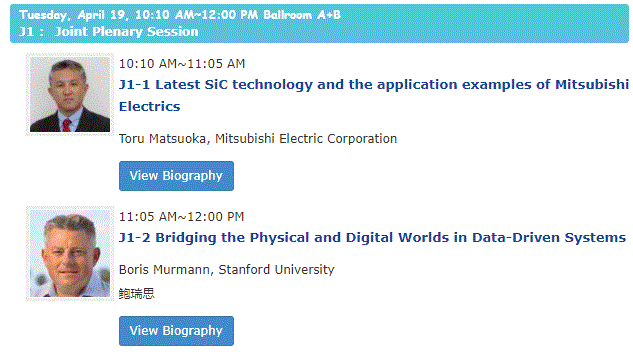 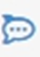 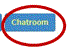 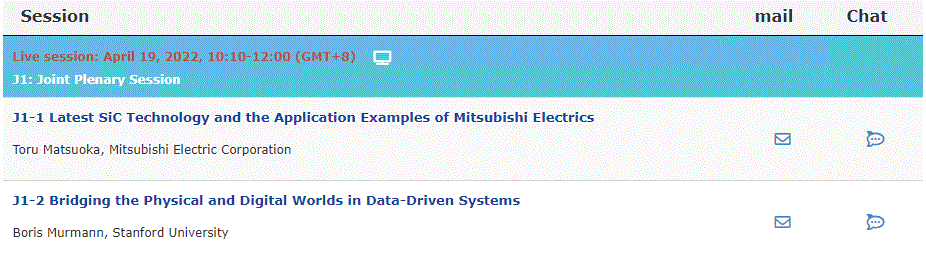 Live Sessions(Joint Session Only) : 4/19-4/21
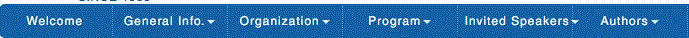 Step 1 : Visit Program page of the conference website and   
       click “Chatroom” button, or Scan the QR code on the
       session board to access the Chatroom.
Step 2 : Login with your email and registration number.
Step 3 : Click       button, you can watch Live Sessions.
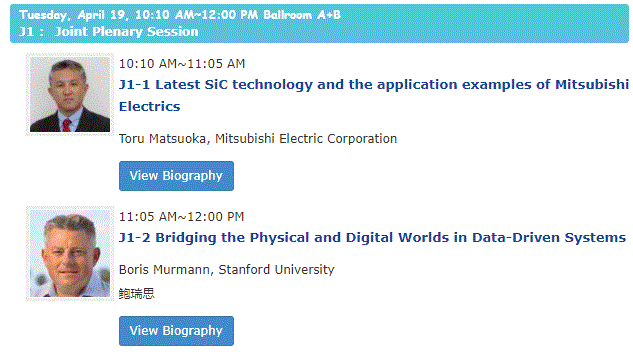 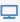 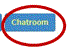 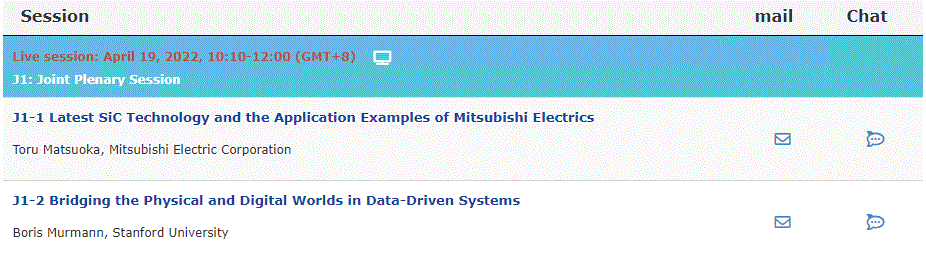